Démarche d’innovationbottom-up
Perspective sectorielle
Atelier du 29 juillet 2021
Département des infrastructures
Office cantonal des systèmes d'information et du numérique
Genève Lab
Agenda
[Speaker Notes: Un atelier court, comme demandé lors de notre séance du 6 juillet.

On compte sur votre énergie

On itérera si besoin]
Les règles d’or d’un atelier collaboratif
Suspendre son jugement et faire part de ses besoins
Montrer de la bienveillance envers les autres et soi-même
Accepter de ne pas comprendre du premier coup
S’exprimer avec des mots, des images et des émotions
S’autoriser l’humour et le plaisir
Etre présent avec intention
[Speaker Notes: Rappel des règles d'or d'un atelier collaboratif.

Aller rapidement vers des solutions concrètes, sans perdre de temps dans de longues discussions]
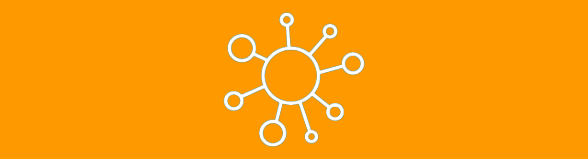 Les règles d'hygiène
Distance sociale 
Masques si besoin
Se désinfecter les mains régulièrement
Ne pas partager son équipement personnel
[Speaker Notes: Bref rappel des règles d'hygiène :
Port du masque
Café en extérieur
Garder son matériel (stylo, post-its)]
Notre perspective (1/2)
Démarche sectorielle
Démarche transverse 
Challenge innovation
Thématiques connexes
Approche centrée sur l’humain (engagement)
[Speaker Notes: Innovation bottom-up : 
Problème identifié par collaborateurs/managers  résolution circonscrite au service ou à l’office  démarche sectorielle
Problème identifié par collaborateurs/managers  résolution avec des potentialités transverses  démarche transverse
Problème identifié par CSG, voire par direction d’office  challenge innovation (avec d’autres vertus que celle de répondre au challenge) 

Thématiques connexes : à approfondir pour enrichir, contextualiser et concrétiser le discours:

Conditions de succès
Gouvernance
Impact
Formation
Evénements
Communication 
Ressources 
Méthodes et outils]
Notre perspective (2/2)
Tout part des conversations ! 
Prototyper rapidement 
Rester simple
Challenger 
Itérer si besoin
[Speaker Notes: Echanges avec Michael
Notre parti-pris: la conversation entre plusieurs personnes plutôt que l’idée elle-même
Cela correspond à la réalité de notre mode de fonctionnement
Met les choses directement dans la bonne perspective d’une idée émise, partagée et challengée par des gens qui peuvent la porter (au début du moins)

Prototyper rapidement: ce que l’on va faire ensemble ce matin

Challenger dans un premier temps en ramenant le résultat de l’atelier sur le Mural du projet
Permettra par la suite de mieux adresser les thématiques connexes

Challenger par le Réseau des innovateurs (sur Mural) ou par la communauté des managers]
Objectif de l’atelier
« Disposer d’une première ébauche de démarche d’innovation bottom-up dans un contexte sectoriel »
[Speaker Notes: Mot d'introduction
Replacer brièvement le contexte : demande CSG, contribution RI, GL comme moteur
Perspective proposée par Genève Lab
Objectifs de l’atelier]
Méthode: Customer Journey Canvas
Expérience utilisateur à parcourir en mode collaboratif
Vision large de cette expérience utilisateur
Identification et qualification des étapes de ce parcours

Focale sur les facteurs humains (inspiration, motivation, engagement, accomplissement, etc) et les points d’attention
[Speaker Notes: Cartographie de l’expérience client

Dans notre cas, on part d’une démarche vierge et on va dans un premier temps, proposer des pistes pour la prototyper]
Le concept d’innovation bottom-up
« Nous désirons mettre en place une démarche concrète, inscrite dans la durée, qui permettra de faire émerger les idées des collaboratrices et des collaborateurs, de les collecter, de leur donner de la visibilité, de les qualifier, de les prototyper, de mettre en œuvre les plus prometteuses et d’assurer leur suivi. »
[Speaker Notes: Engager vs appliquer des méthodes et des outils

On veut délibérément se mettre dans la perspective d’engager les parties prenantes (collaborateurs et managers en particulier)

Exemple 1 : il existe de nombreuses manières de prototyper. Ce n’est pas ce qui nous intéresse. C’est plutôt imaginer sur quel mode mobiliser les parties prenantes de manière à les engager dans le processus de prototypage
Exemple 2 : il existe de nombreuses manières de donner de la visibilité. Quelles sont celles qui favorisent un engagement des parties prenantes]
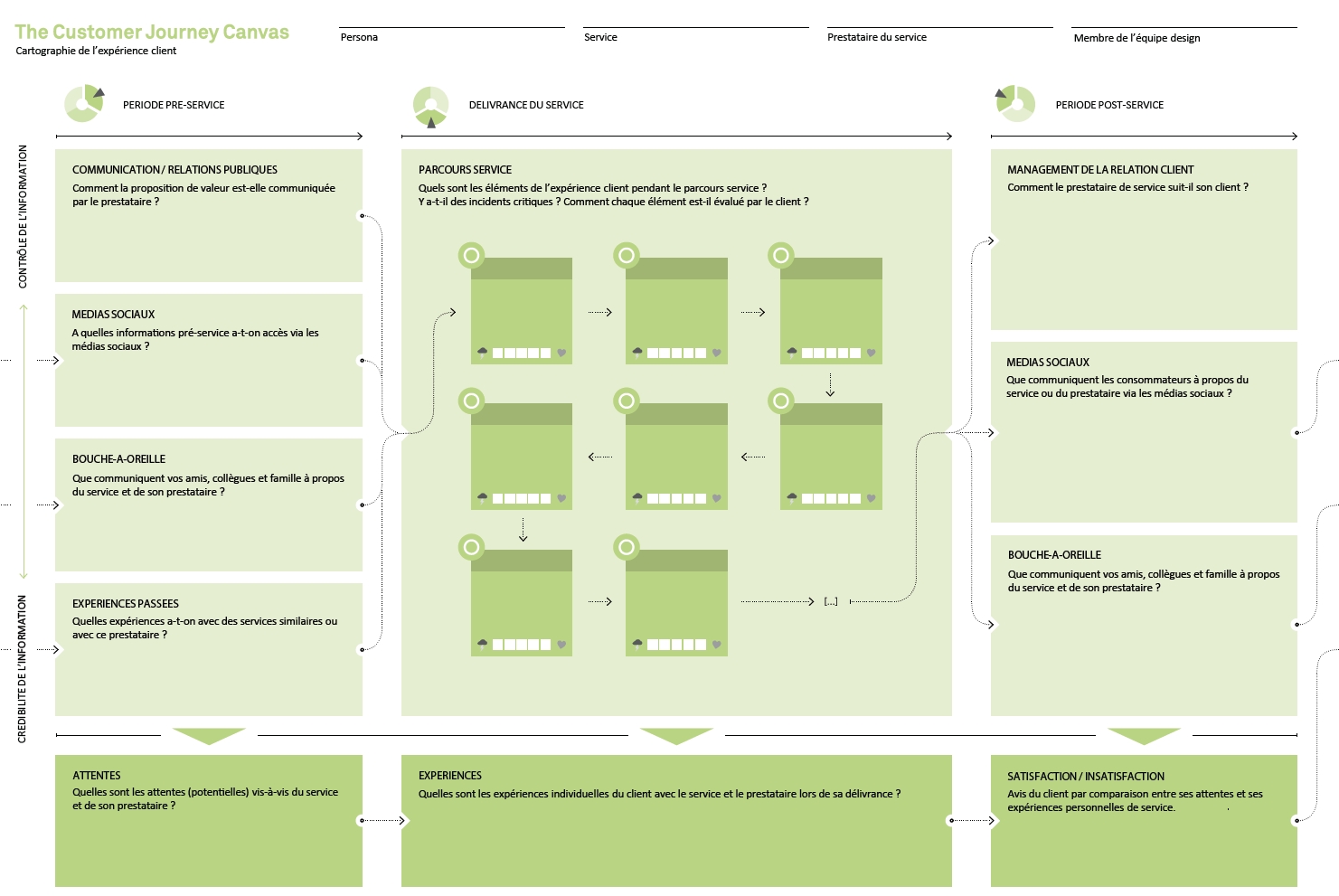 [Speaker Notes: Expliquer le canvas]
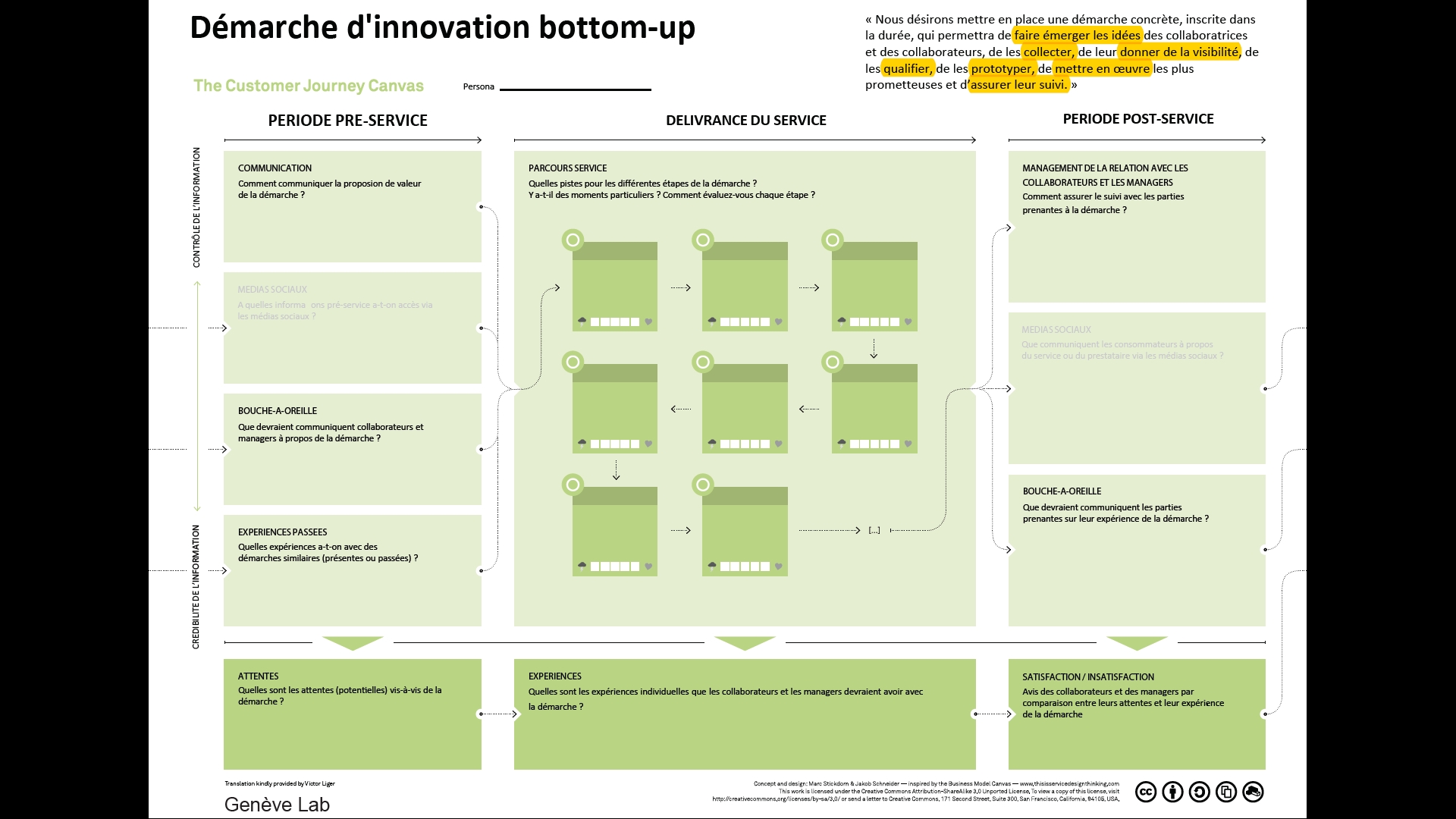 [Speaker Notes: Expliquer le canvas

Reformuler les questions de manière spécifique à  la démarche !]
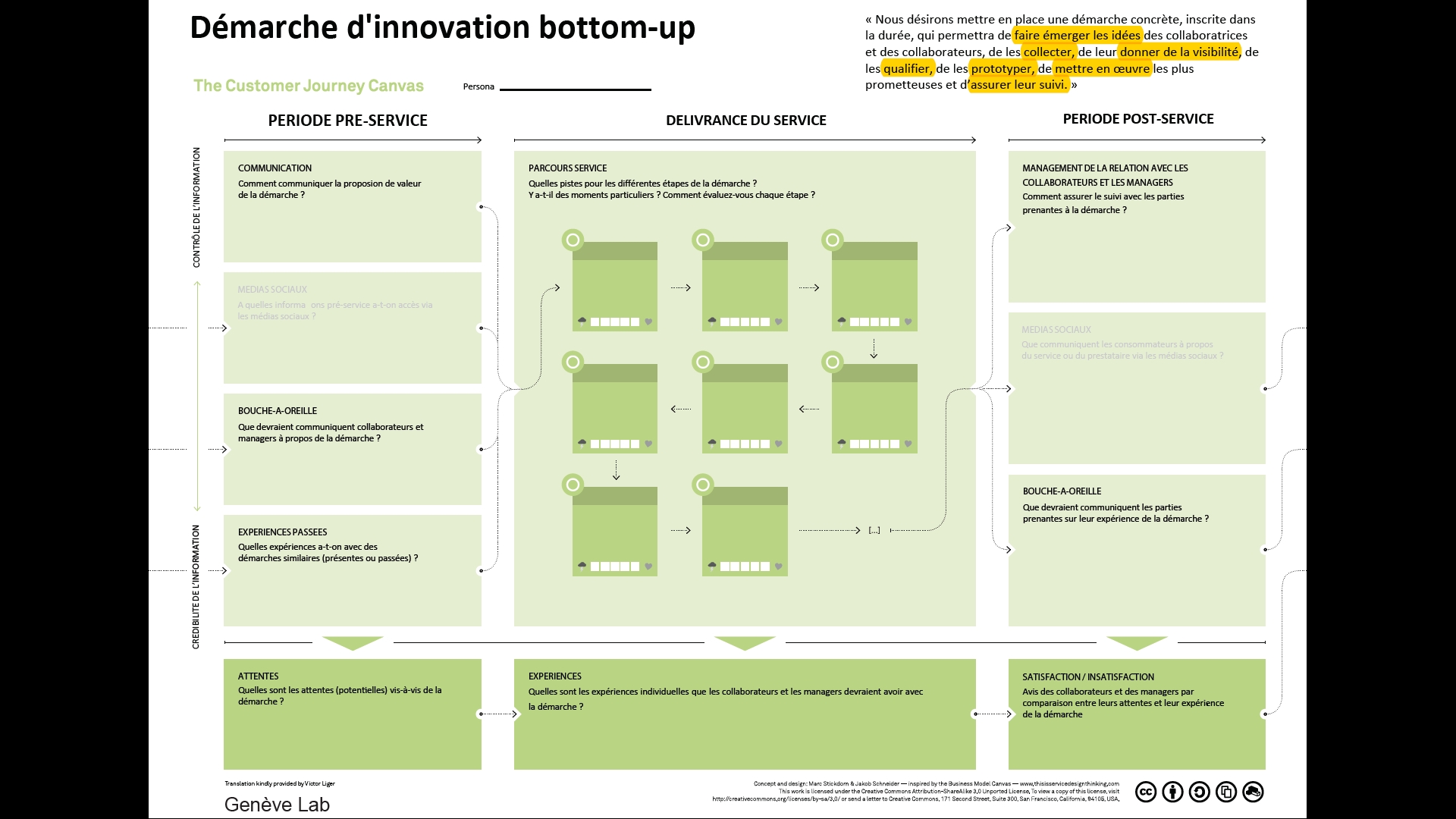 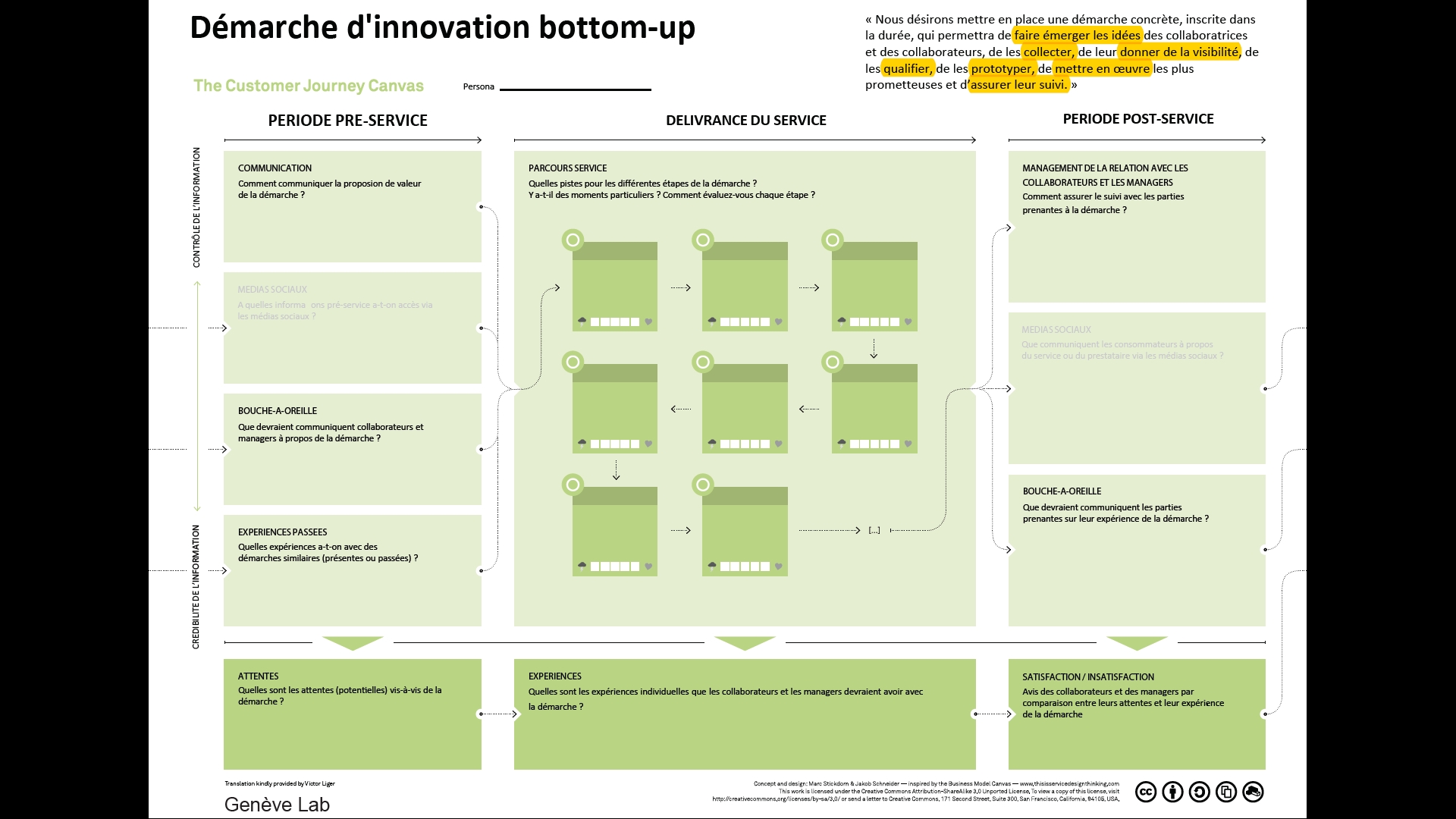 [Speaker Notes: C’est le cœur de la démarche d’innovation. 
Le concept proposé doit être concrétisé principalement dans cette partie du canevas]
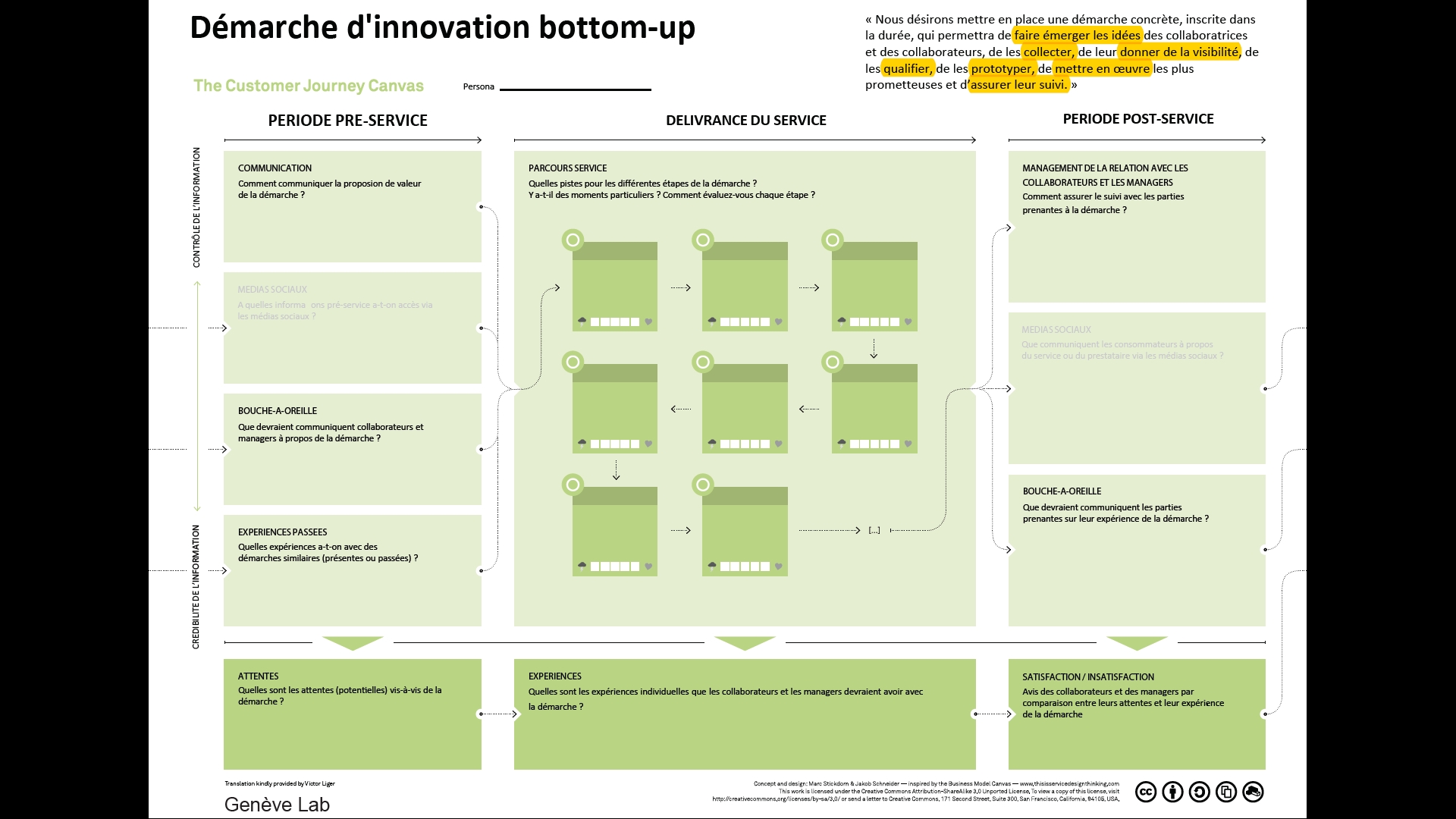 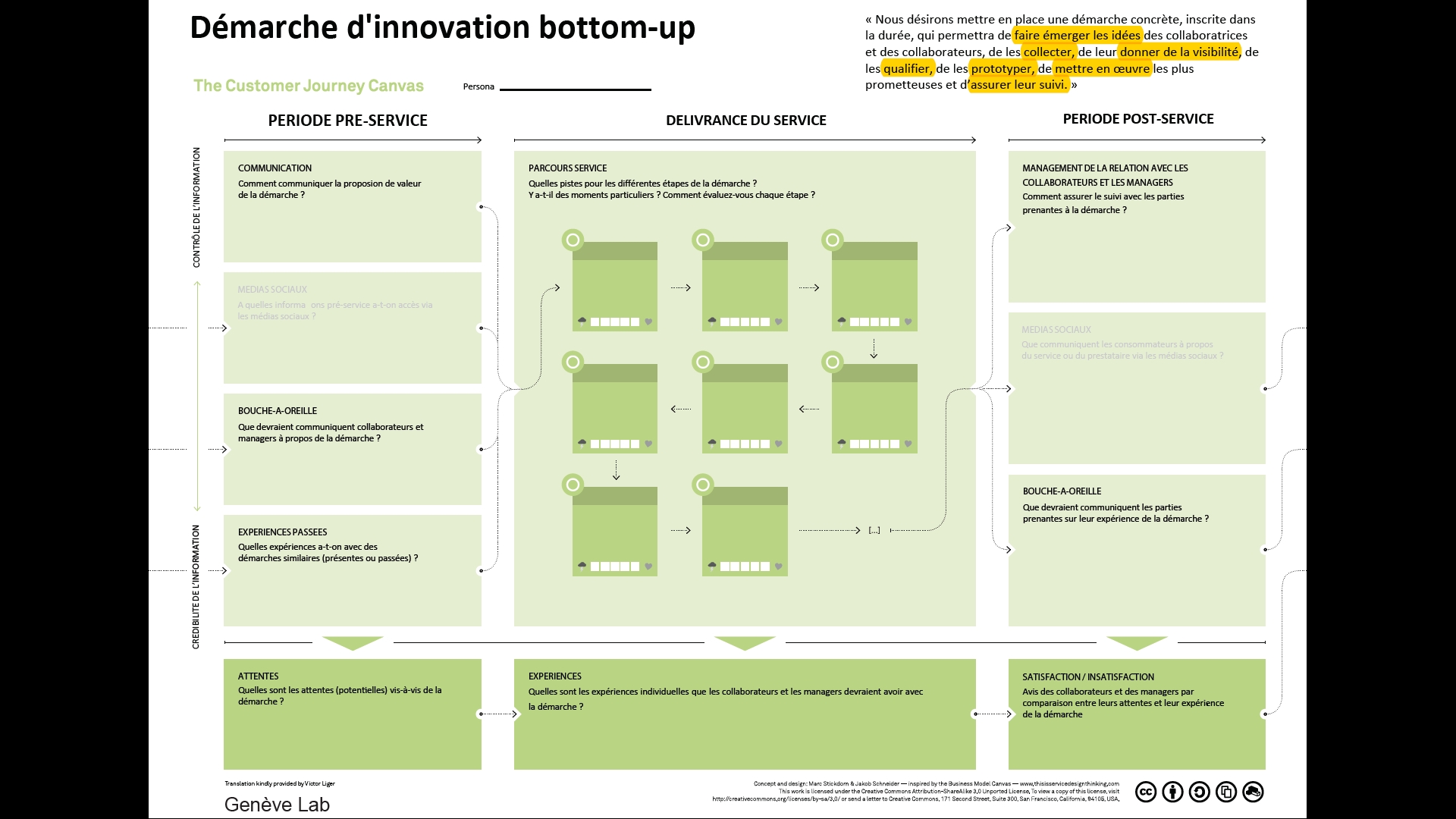 [Speaker Notes: Phase amont:
Information institutionnelle
Information par le bouche à oreille]
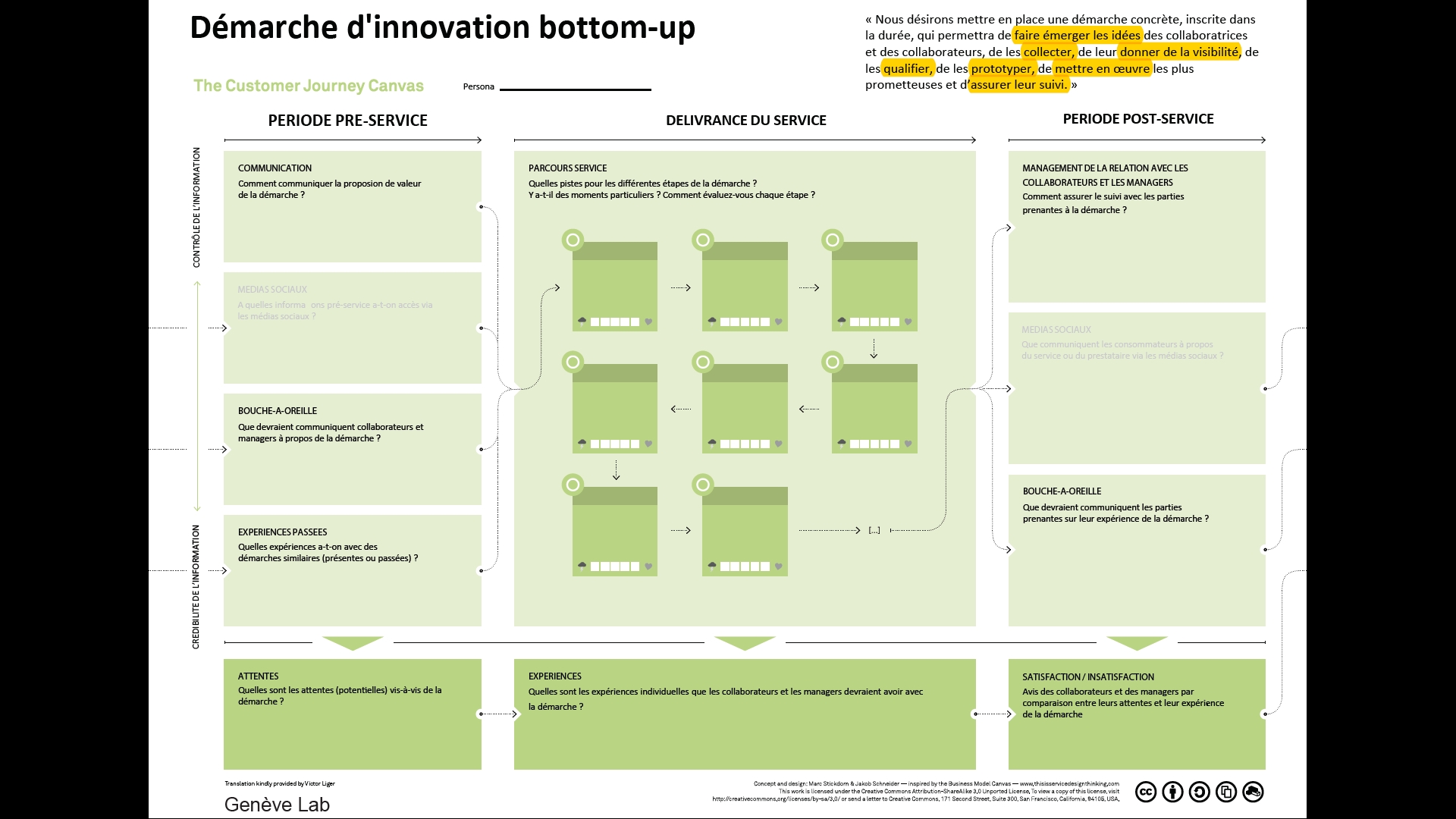 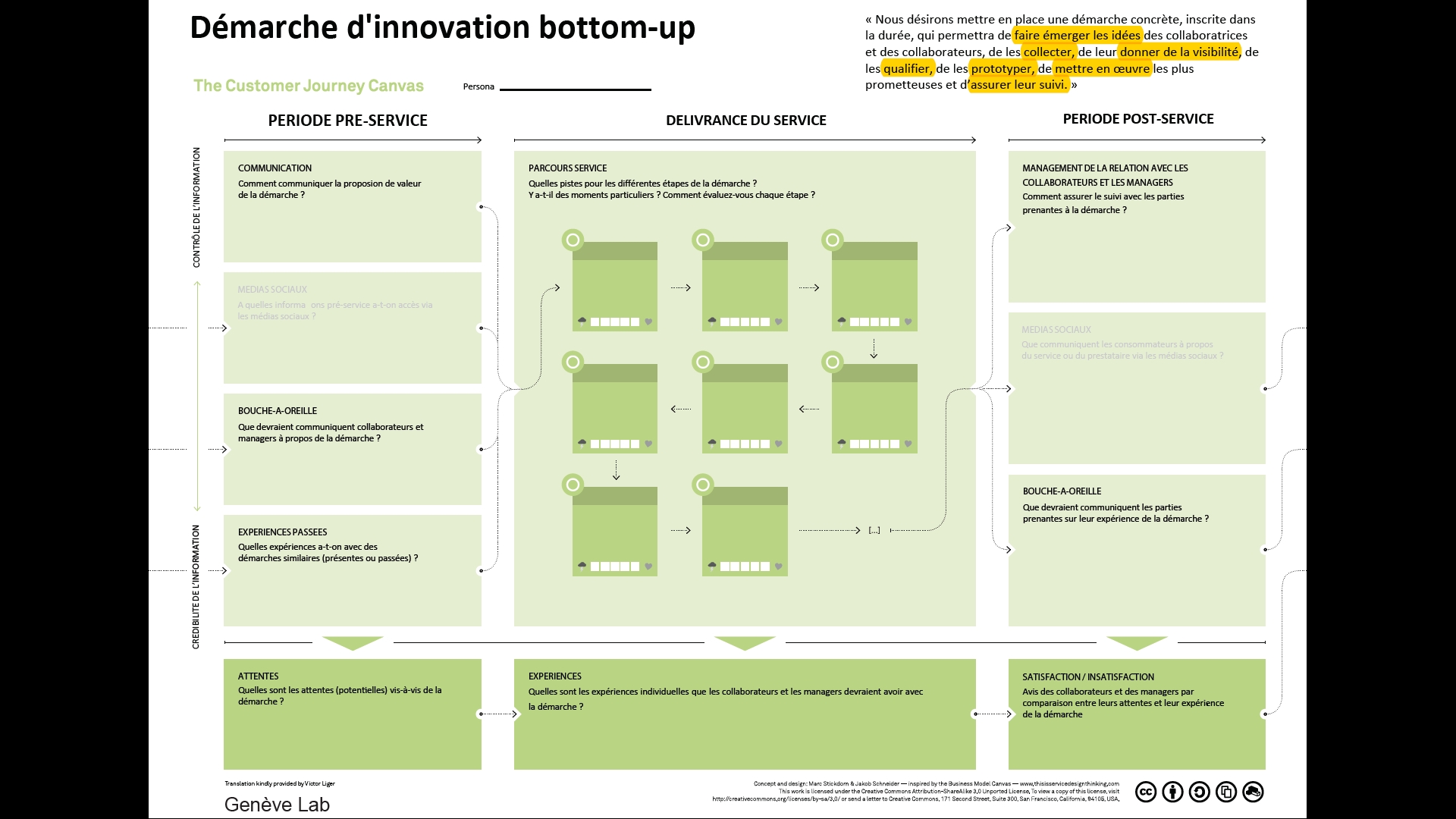 [Speaker Notes: Phase aval:
Garder le lien
Recuillir les retours des participants
Challenger la démarche]
Consignes (1/2)
Choisir un scénario
Ebaucher une démarche en s’appuyant sur le scénario choisi
Quelle(s) piste(s) pour chaque étape ?
Elargir aux phases amont et aval (que faire pour informer, intéresser, engager, garder le lien et la motivation)
motivation = progrès et sens
Th. Amabile & S.J. Kramer
[Speaker Notes: Cartographie de l’expérience client

Comment réalise-t-on simplement chque étape ?
Comment ce design favorise-t-il l’engagement sur la durée de toutes les parties prenantes ?]
Consignes (2/2)
Se mettre à la place des collaborateurs ou des managers
En se basant sur le scénario fourni, proposer des pistes pour les différentes étapes de la démarche
Evaluer ces pistes (facteurs humains principalement) 

concret / simple / engageant
[Speaker Notes: Cartographie de l’expérience client

Comment réalise-t-on simplement chaque étape ?

Comment ce design favorise-t-il l’engagement sur la durée de toutes les parties prenantes ?]
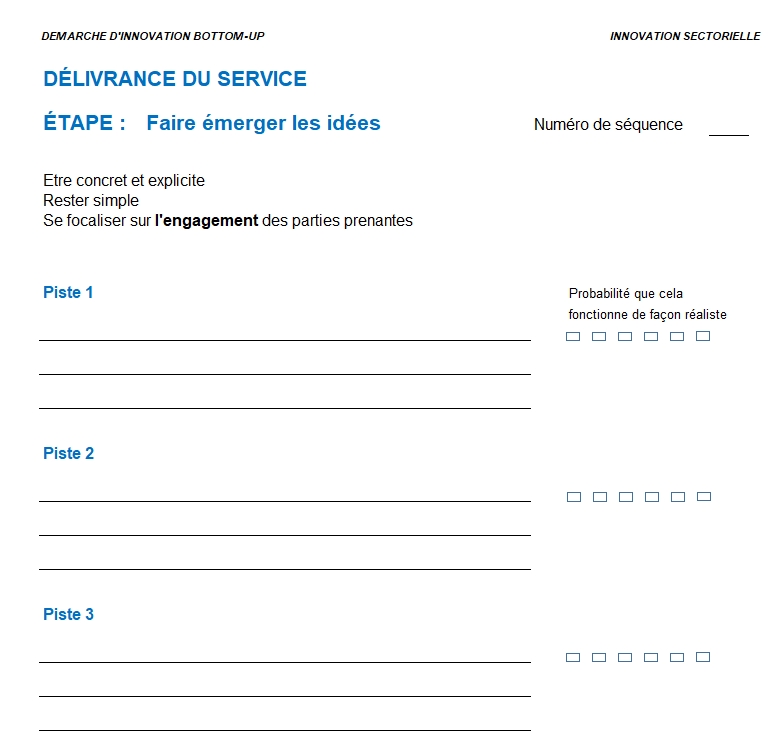 Scénario 1
« Chloé est assistante au service administratif et financier. Elle se rend compte quasi quotidiennement du temps qu’elle perd à effectuer une série de tâches fastidieuses qu’elle pense pouvoir remplacer par une procédure beaucoup plus simple.
Elle décide d’en parler à sa supérieure hiérarchique directe la prochaine fois qu’elle la rencontrera au café. »
Scénario 2
« Paul est membre du personnel d’accueil de son service. Il est persuadé qu’en changeant le mode d’organisation du service, les usagers qui se déplacent au guichet seraient servis beaucoup plus efficacement.
Il profite d’une réunion de service pour en parler à ses collègues et à son supérieur hiérarchique. »
Scénario 3
« Noémie vient d’être engagée comme cheffe de projet. Lorsqu’elle compare la manière de gérer certains problèmes dans son service avec ce qu’on lui a enseigné durant sa formation spécialisée, elle imagine très vite comment améliorer les choses.
Mais elle ne sait absolument pas comment, ni avec qui, partager son idée. »
Scénario 4
« Fred a été engagé il y a 8 mois dans son service. Avec son regard neuf il pense que l’on pourrait grandement améliorer la circulation de l’information dans son service.
Mais son manque d’assurance l’empêche d’aborder le sujet avec ses collègues ou avec sa cheffe de service. »
Scénario 5
« Anne est cheffe du service logistique de son office. Après une discussion avec sa collègue du canton du Jura, elle imagine comment les membres de son service pourraient changer leurs manières de faire pour mieux répondre aux attentes de leurs clients.   
Elle réunit son équipe dans une séance dédiée pour partager son idée. »
Scénario 6
« Gérard est un chef de service récemment promu à son poste. Il se rend compte que son équipe pourrait être beaucoup plus efficace si elle disposait d’une solution informatique similaire à celle utilisée dans le canton de Fribourg. 
En échangeant sur ce sujet avec ses collègues managers, il se rend compte qu’une telle solution ne profiterait pas qu’à son équipe. »
Exemples
Faire émerger
Solliciter activement (messages de la DG, managers actifs sur le sujet)
Légitimer (document de référence à l’exemple de Politique d’innovation de l’OCSIN)
Créer des espaces de rencontre et d’échange (pour motiver à contribuer)
Collecter
Evénements dédiés organisés régulièrement au sein des services (cafés de l’innovation par exemple)
Susciter et favoriser les conversations (un moment durant les séances de service)
Proposer des formats simples et engageants de restitution d’idées (fiches fun)
Exemples
Donner de la visibilité
Espaces numériques ou physiques (murs, salles, etc.) dédiés
Evénements dédiés (fête de l’innovation chaque semestre)

Qualifier
Critères simples et connus de tous communiqués de manière fun
Séances dédiées entre les initiateurs de la conversation, le manager et l’équipe 
Si mise en œuvre conséquente (hors du service)  comité ad hoc pour qualifier
Exemples
Prototyper
Idéalement en impliquant les initiateurs de la conversation
Selon méthode adéquate (fournie, formation, partage)
Accompagnement par des ambassadeurs de proximité spécialement formés
Mettre en œuvre et suivre
Idéalement en impliquant les initiateurs de la conversation
Sans attendre trop longtemps
Expliquer les refus de manière claire et 
Donner de la visibilité à l’agenda de mise en œuvre